ГОСУДАРСТВЕННОЕ БЮДЖЕТНОЕ ОБЩЕОБРАЗОВАТЕЛЬНОЕ УЧРЕЖДЕНИЕ ГОРОДА МОСКВЫ  «ШКОЛА № 2026»структурное подразделение №3
РУЧКИ, НОЖКИ, ОГУРЕЧИК – 
ПОЛУЧИЛСЯ ЧЕЛОВЕЧЕК 



                                                                                         Подготовила и провела: 
воспитатель Харитонова А.А.


 

Январь - Апрель 2015 года
Москва
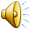 ПЛАН
 

	 I.  Введение.
 
	1. Актуальность выбранной темы.
	2. Цель проекта.
	3. Задачи: образовательные, развивающие, воспитательные.
	4. Планируемые результаты.
	5. Продукт проектной деятельности.

	II. Этапы работы над проектом. 
 
	1 этап: рождение проблемы.
	2 этап: планирование.
                3 этап: поиск информации.
	4 этап: реализация проекта.
                5 этап: презентация.

                III. Вывод.
Рассматривая эту проблему, мы должны иметь в виду, что при оценке здоровья человека нельзя ограничиваться только его физиологическим здоровьем. Это понятие включает в себя также нравственное (духовное), психическое здоровье, с которым дело также обстоит неблагополучно, в том числе и в России. Вот почему здоровье человека продолжает оставаться одной из приоритетных глобальных проблем.
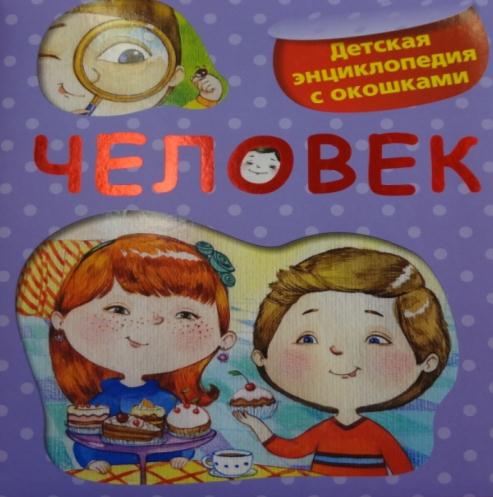 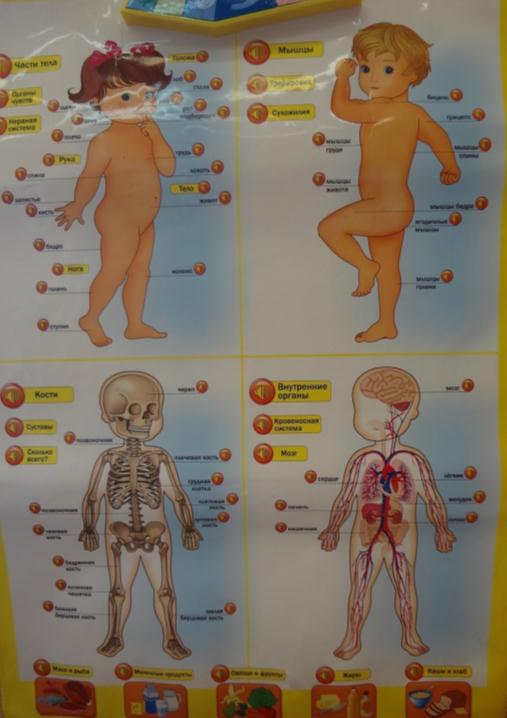 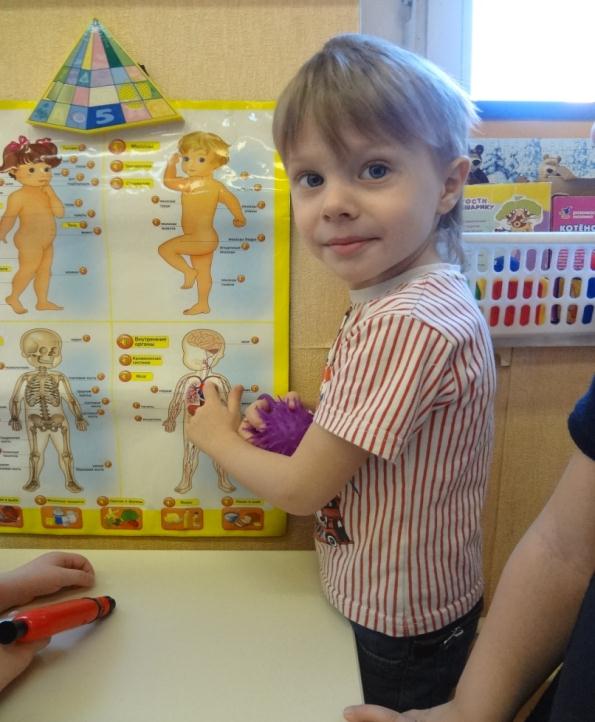 Январь

    Выбор темы. Рождение проблемы.
    Постановка целей и задач по выбранной теме.
    Подборка материала по теме.
    Беседа на тему:  «Ручки, ножки, огуречик – получился человечек».
    Чтение стихотворения М. Ефремов «Тело человека».
    Детская энциклопедия  «Человек».
    Физкультминутка «У меня есть голова».
    Самомассаж «Головушка – соловушка».
    Говорящий плакат «Тело человека».
    Музыкальная игра  «Угадай, что звучит».
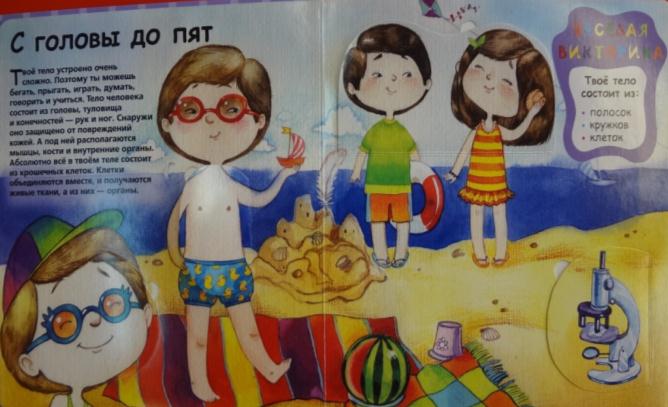 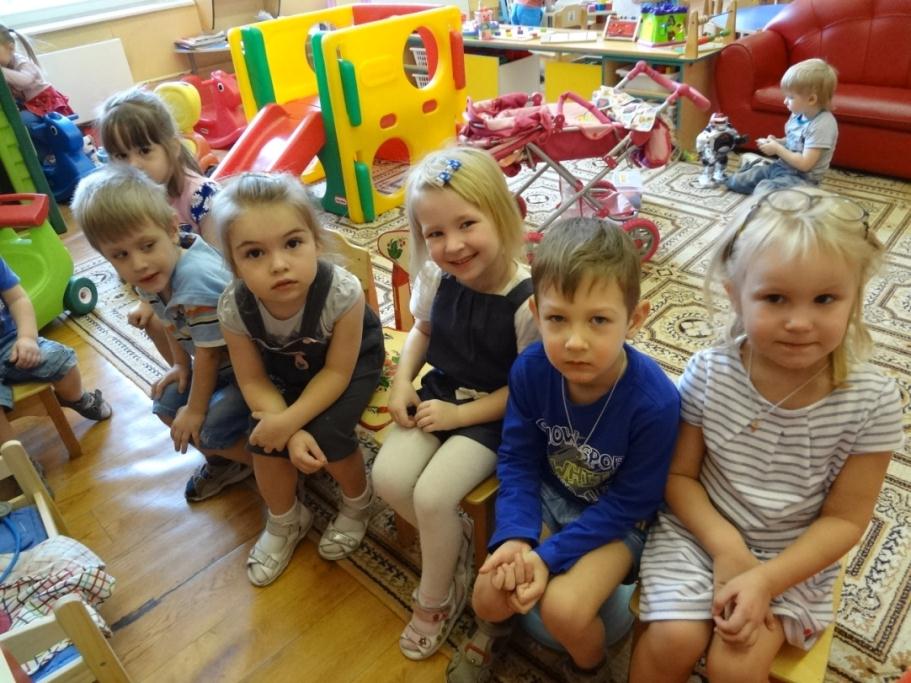 Февраль

     Чтение сказки «Мойдодыр» К.И.Чуковского.
     Дидактическая игра «Найди одежду для мальчиков и девочек».
     Беседа на тему:  «Вот я какой!»
     Прослушивание аудиозаписи:   прослушивание песенки «Из чего же,
          из    чего же… » муз. Ю. Чичкова, сл. Я. Халецкого. 
     Подвижная игра: «Передай мяч другу».
     Пальчиковая гимнастика «Десять пальчиков».
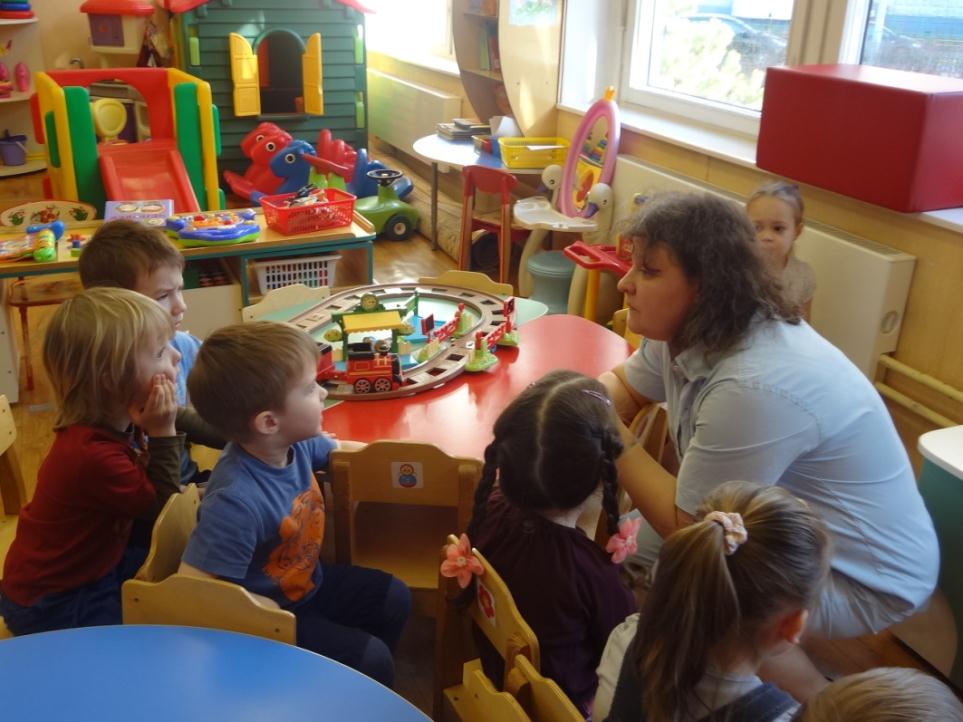 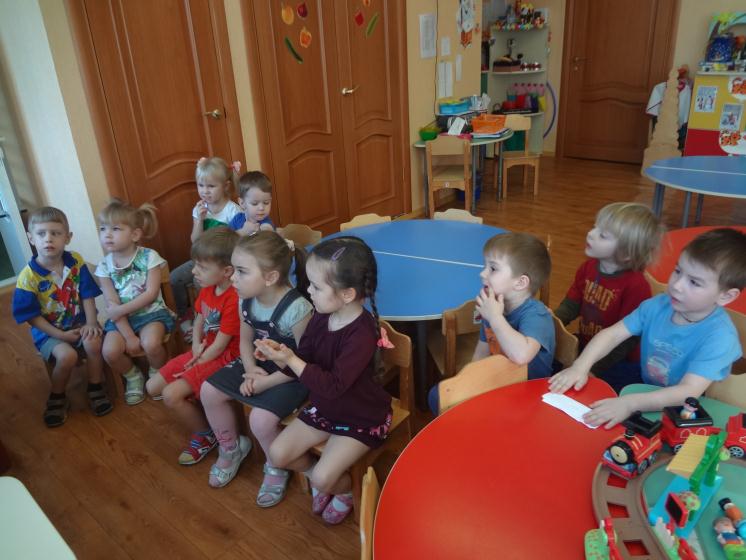 Март
 
     Прослушивание аудиозаписи: сказка  К.И.Чуковского «Мойдодыр». 
     Дидактическая игра: «Сложи человечка».
     Беседа на тему:  «Мои заботливые помощники».
     Музыкальная игра   «Где наши детки?».
     Дыхательная гимнастика  «С улыбкой день встречаем».
     Просмотр  мультфильма «Мойдодыр» К.И.Чуковского.
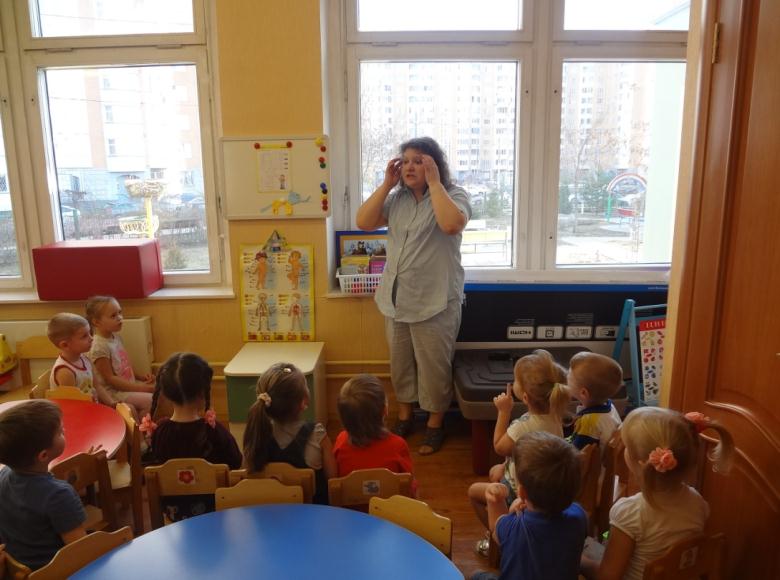 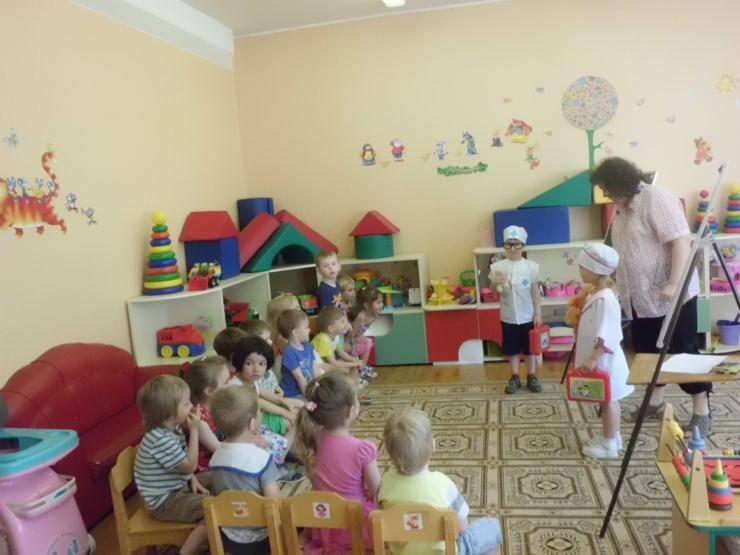 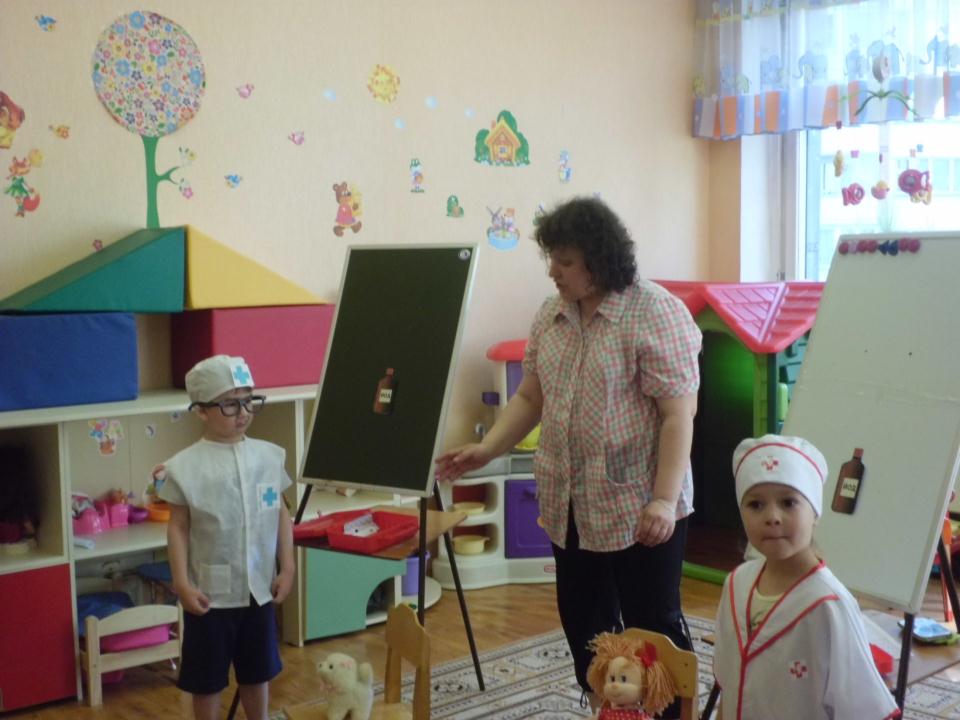 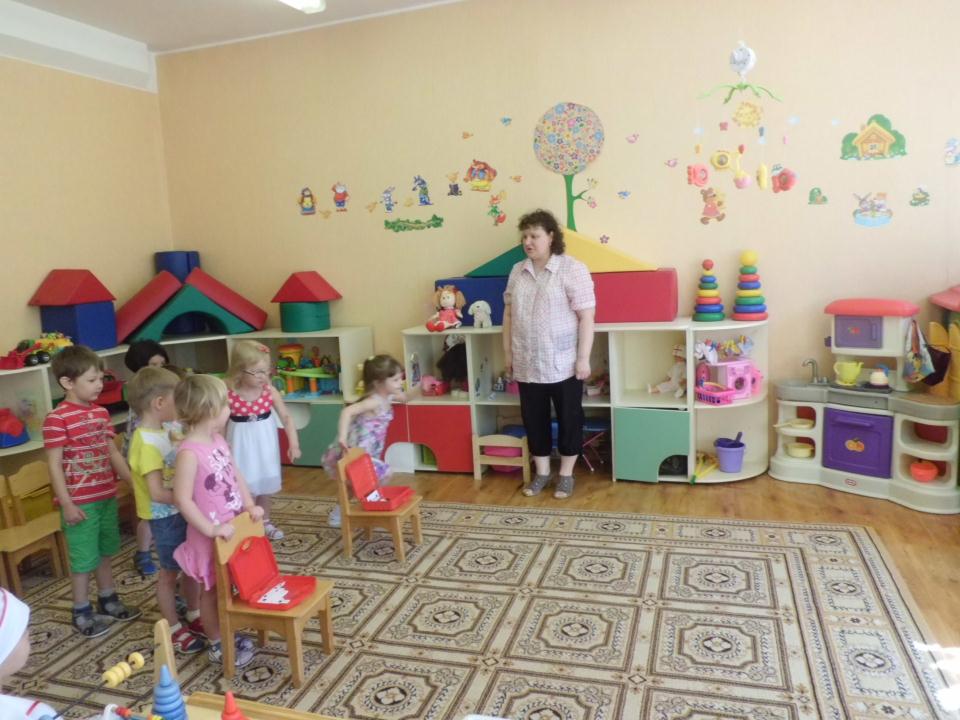 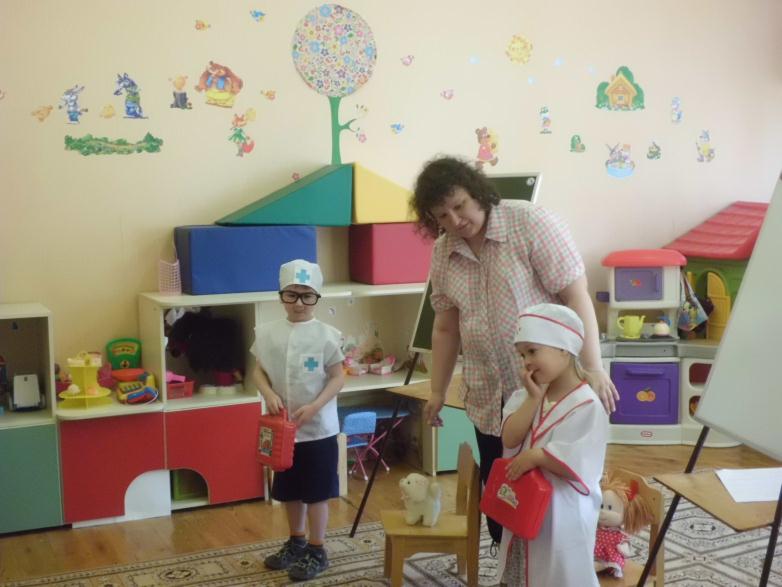 Апрель

 Разгадывание загадок о докторе Айболите.
 Просмотр  мультфильма «Бармалей» К.И.Чуковского.
 Дидактическая игра «Умею, не умею».
 Досуг «Научный спор докторов».
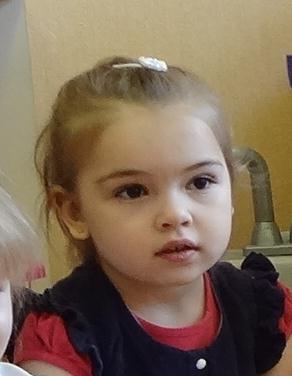 Мамы рождают девочек, 
а папы мальчиков.
На занятии Тася всем рассказала свою гипотезу.
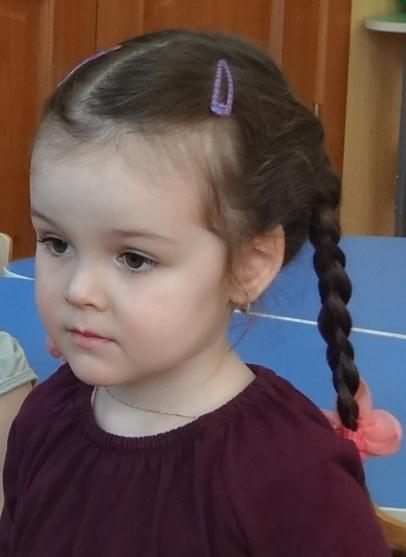 Малая берцовая кость находится здесь.
Маша придя домой очень удивила родителей своими 
познаниями в анатомии.
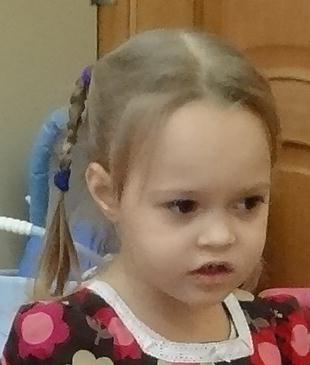 Я буду медсестрой.
Майя уже определилась, кем будет работать, когда вырастет.
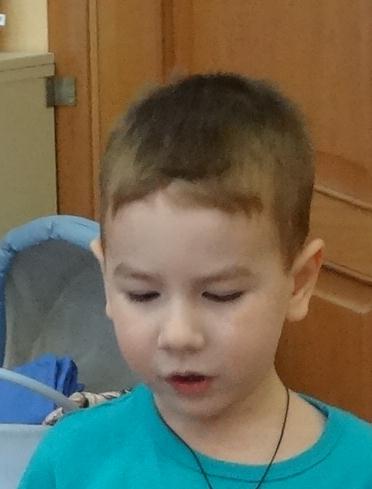 У нас в голове есть мозг.
Арсений уже знает, что в голове не только опилки,
 но и мозг.
Я стою на диете.
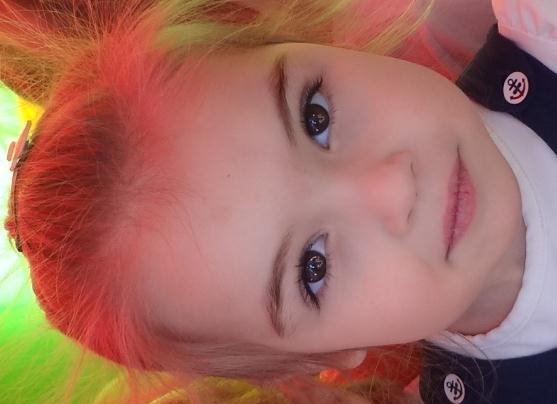 Тася уже знает, что такое диета, и что с ней  делать.
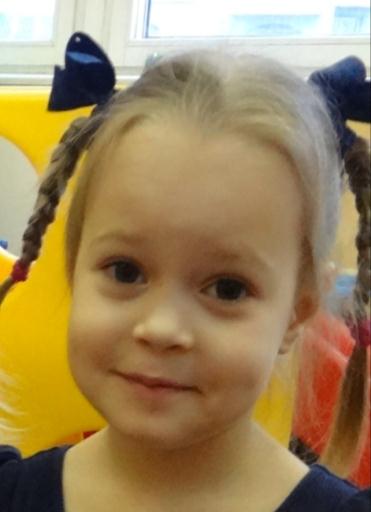 У нас не руки и ноги, 
а конечности.
Майя все хорошо усвоила из наших бесед.
ВЫВОД.
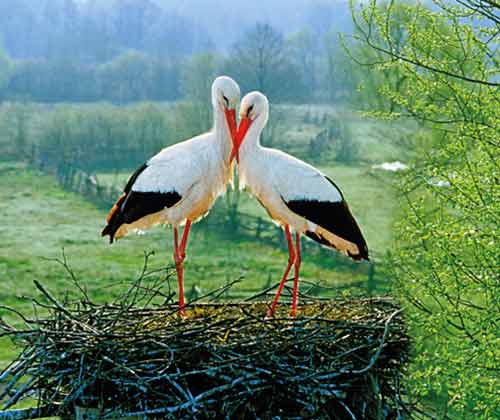 Планируемый результат был достигнут. Мы плодотворно поработали и повеселились. Эта тема мне самой понравилась. Думаю поднять эту тему в следующем учебном году, жаль только что с другими детьми.
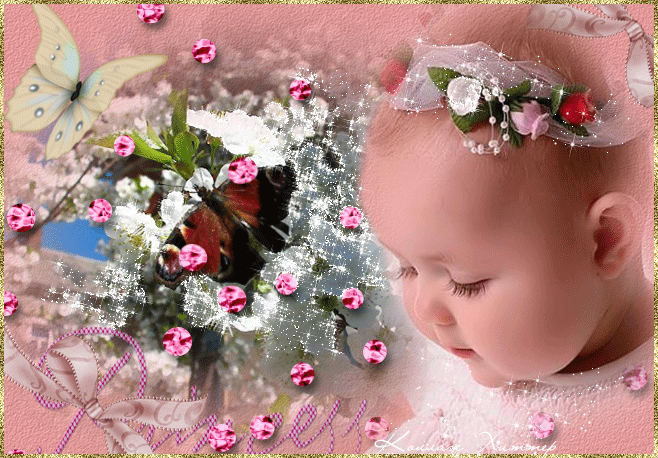